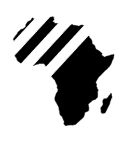 Infinity Systems Africa
Infinite Potential, Endless Possibilities
Who we are…
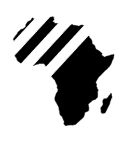 Technology experts
Pan-African 
A global potential
Target: One brand, 20 countries
Synergies and reach
Diversity (multilingual, multicultural, multinational)
Socially responsible
Through technology,  make lives better
Infinite potential, endless possibilities
Our Strategy
Consulting
Implementation
Capacity Development
Our Technologies & Services
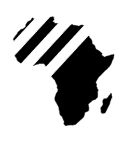 Partnerships
Infinity Systems will leverage our partnership with OEMs to bring the best of breed technology to our customers
Growing IBM relationship into a strategic and complementary partnership across Africa
Corporate Social Responsibility
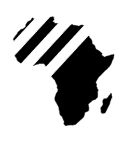 Global Developer Skills Shortage
Venture Capital Investors
AI/Machine Learning
Recruiters
Web development
Data Science
Startups
Social Media
Project Groups
Sponsored Projects
Competitions
Learning Projects
Students, Unemployed, Employed but interested, career developers
Africa Developer Network
Adopted IBM Digital Nation Africa
Pioneered in Ghana in June 2018 (now over 250 members – target is 5m in 4 years)
Started in Tanzania, Zambia and Uganda where we’ve established presence. Nigeria and Cote D’Ivoire in the pipeline
Investments
FinTech
Technology
SMEs
AI
Blockchain
Data Science
Robotics
IoT
Drones
Interest in OpenLMIS Trusted Partner relationship
Falls within our impact strategy on the African and other developing countries. 
Infinity Systems Africa can implement OpenLMIS implementation end to end and provide local post implementation support.
Over 250 developers from our CSR developer communities in four countries can provide easy resources for local implementation of OpenLMIS potentially reducing delivery costs.
Our skills with IoT and Blockchain application in medical supply chain are complementary to OpenLMIS.
There are strategic synergies for example in the use of AI (IBM Watson) to health delivery including in telemedicine (cognitive chatbots) and clinical decision support systems
Potential with the Christian Health Association of Ghana, PharmAccess and health management organizations in other African countries to automate health logistics and management
We believe in and support opensource. Our partner IBM, is a major contributor to opensource projects. Examples include the Linux Foundation and OpenJS foundation